TP EVIEWS
HAGANI         Rafik
LE PLAN
Introduction
Création un espace de travail (WORKFILE)
Introduire des données statistique sur EVIEWS
Faire un graphique avec EVIEWS
Créer un nouvelle série à partir de séries existante
Estimation par MCO
Tester des restrictions sur les coefficients l’autocorrélation et l’hétéroscédasticité des erreurs
Faire une prévision avec EVIEWS
Autoprojectif (lissage exponentiel )
Autoprojectif (BOX & JENKINS
conclusion
EVIEWS est un logiciel d'économétrie    moderne et convivial offrant toutes les     fonctions nécessaires en analyse financière, prévision macro-économique et simulation.
Menu Général :
cette barre est
toujours présente et
accessible
Ligne de commande : on
peut rentrer directement une instruction
Création un espace de travail (WORKFILE)
Utiliser pour les séries non chronologiques
Mars 2000
Remarque:
Dans un WORKFILE il ne peut figurer que des séries de même
périodicité.
Introduire des données statistique sur EVIEWS
Utiliser la commande « DATA » plus le nom de le série
Ou
<Objects> <new–objects> series puis donner un nom pour la série
(fenêtre à droite)
Introduire les données de la série ou utiliser Excel « copier-coller »
Remarque
Dans le cas du copier-coller: le séparateur décimal d’EVIEWS est le point il faut donc penser a remplacer dans Excel les virgules par les points (menu Edition/Rechercher et Remplacer)
Introduisez toute les séries que vous voulez étudier « endogènes et exogènes »
Pour ouvrir toute les séries dans un seul tableau sélectionner les séries « ctrl +clic » ensuite clic droit <open><as Group>
Pour modifier/éditer les donnés d’une ou plusieurs séries:
Sélectionner la ou les séries puis double cliquer puis <edit +/–>.
Faire un graphique avec Eviews
Dans la barre d’outil de la base de données cliquer sur <View> puis <Graph>
Pour modifier les options du graphique, double cliquer sur la zone du graphique et faire
Graph option.
Créer un nouvelle série à partir de séries existantes
Dans le menu sélectionner <Quick> <Generate series>
Genr prix2=prix + 0.06*prix
Estimation par MCO
QUICK\ESTIMATE EQUATION
Taper Y C X (nom de la variable expliquée, constante, noms des variables explicatives) dans l’ordre
Ou dans la ligne de commande : LS Y C X1 X2 X3
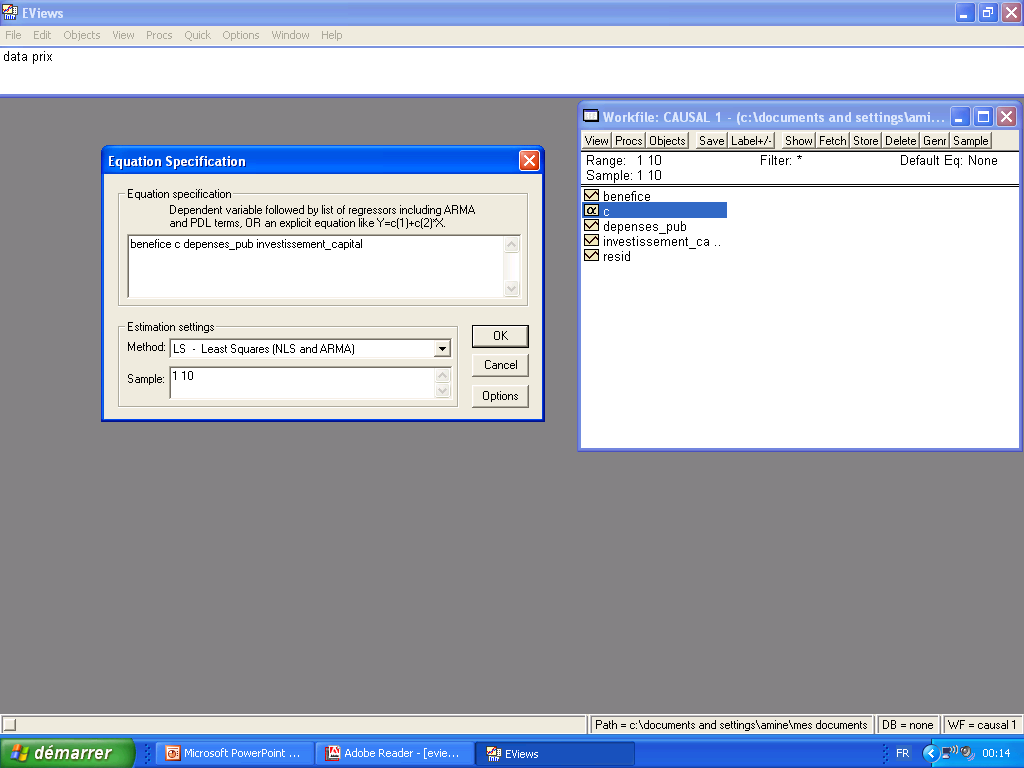 Méthode: choisir la méthode d’estimation MCO=LS (least squares)
Sample = taille de l’échantillon
4
1
2
3
Tableau des résultats
5
11
12
13
14
15
16
6
7
8
9
10
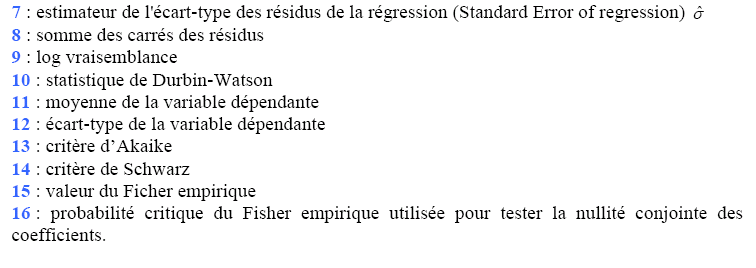 Le menu view
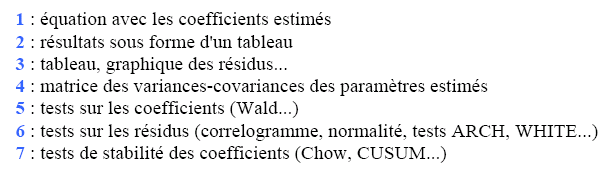 Afficher le graphique des résidus de la régression
Dans la fenêtre de résultats (estimation output) cliquer sur resids ou aller view/ actual,fitted,résidual/actual,fitted,résidual graph
[Speaker Notes: Résidus de la régression
Fitted endogéne estimé]
Remarques(choix des variables exogènes)
Pour le choix de variables on pourra utiliser la procédure d’élimination progressive
estimer d'abord l’équation totale par MCO ensuite éliminer  toutes les variables par  le t-test  ( Prob > 0.05)
ré estimer l’équation par MCO avec les variables retenues.
On s’arrête lorsque le t-test accepte toutes les variables
T-test
Tester des restrictions sur les coefficients ,l’autocorrélation et l’hétéroscédasticité des erreurs
Tester des restrictions sur les coefficients
Dans la fenêtre de résultats aller:
 View / coefficient tests / wald – coefficient restrictions
Entrer les restrictions C(2)=1
H0:C(2)=1 
H1:le coefficient des investissements « C(2) » est significativement différent de 1
Probabilité critique du test de Fisher
Si la probabilité>0.05
Alors H0 acceptée au risque 5%
Valeur du Fischer empirique
Degrés de liberté du Fisher (J,N-K)
Tester l’autocorrélation des erreurs
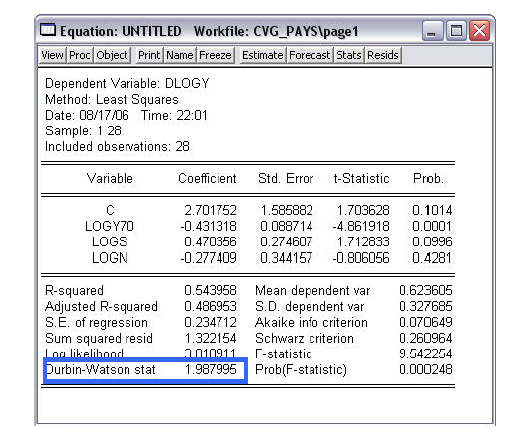 Autocorrélation d’ordre 1
 (test de Durbin Watson)


La statistique de Durbin 
Watson est donnée dans
le fenêtre des résultats
de l’estimation
Autocorrélation d’ordre supérieur a 1 (test de Ljung et Box)
View / residual tests / correlogram- Q -statistics
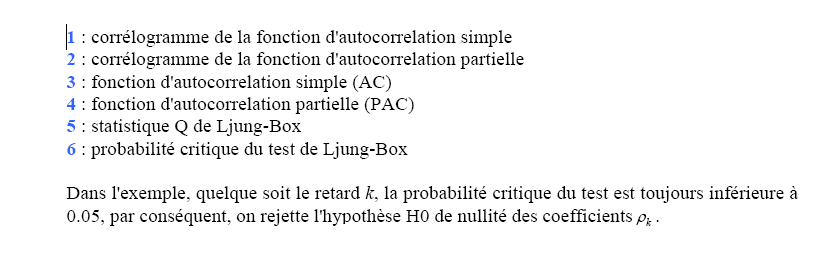 Tester l’hétéroscédasticité
View / residual test / hétéroskédasticity
(cross terms)
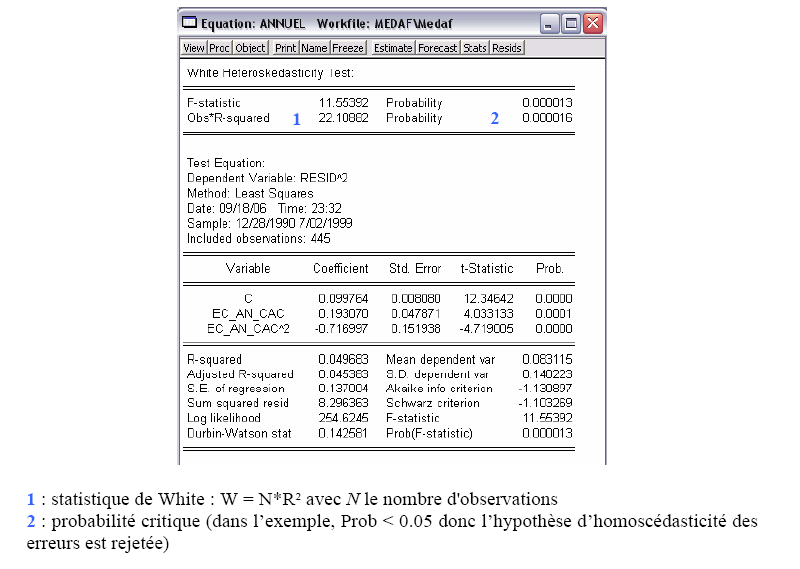 Faire une prévision avec EVIEWS
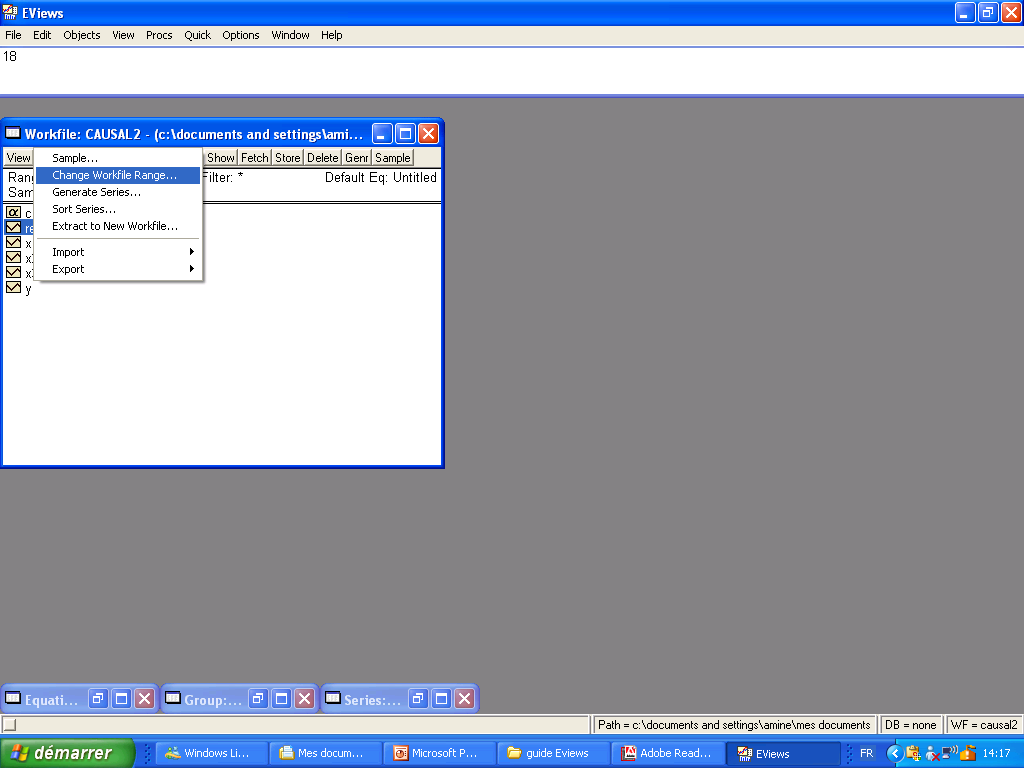 – Pour calculer la prévision, il faut d’abord modifier l’horizon et le nombre d’observations de l’échantillon, c’est–à–dire respectivement Modifier les Range et Sample dans le Workfile <Procs> <change worfile range> permet d’augmenter l’espace de travail en rajoutant des années supplémentaires
Ajoutez le nombre d’année pour les quelles vous voulez faire une prévision
2
1)Ajouter les valeurs prévues pour la ou les variables explicatives.
2)revenir a l’équation
1
<Forecast> permet de réaliser la prévision de consommation à partir du modèle estimé par
les MCO.
La prévision pour l’année 2009
Autoprojectif (lissage exponentiel)
Vérifiez que le chronique ne présente pas de saisonnalité
<Procs>/<exponential smoothing…>
Choisir  LES (lorsqu’il n’y a pas de tendance) soit le LED(lorsqu’il y a une tendance)
Déterminer α selon l’importance du changement de structure
Période de l’estimation
Nom de la série estimée
Remarque:
N’oublier pas d’augmenter le nombre de périodes pour faire des prévisons
Autoprojectif (BOX & JENKINS)
Identification du modèle :
Les corrélogrammes simples et partiels:
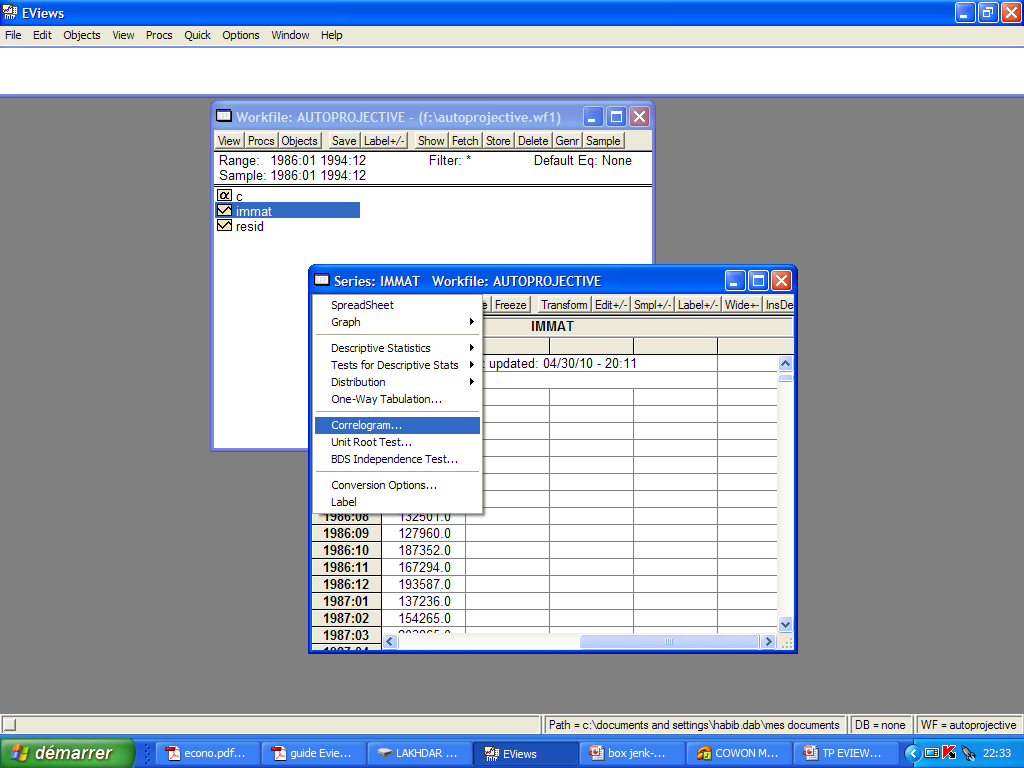 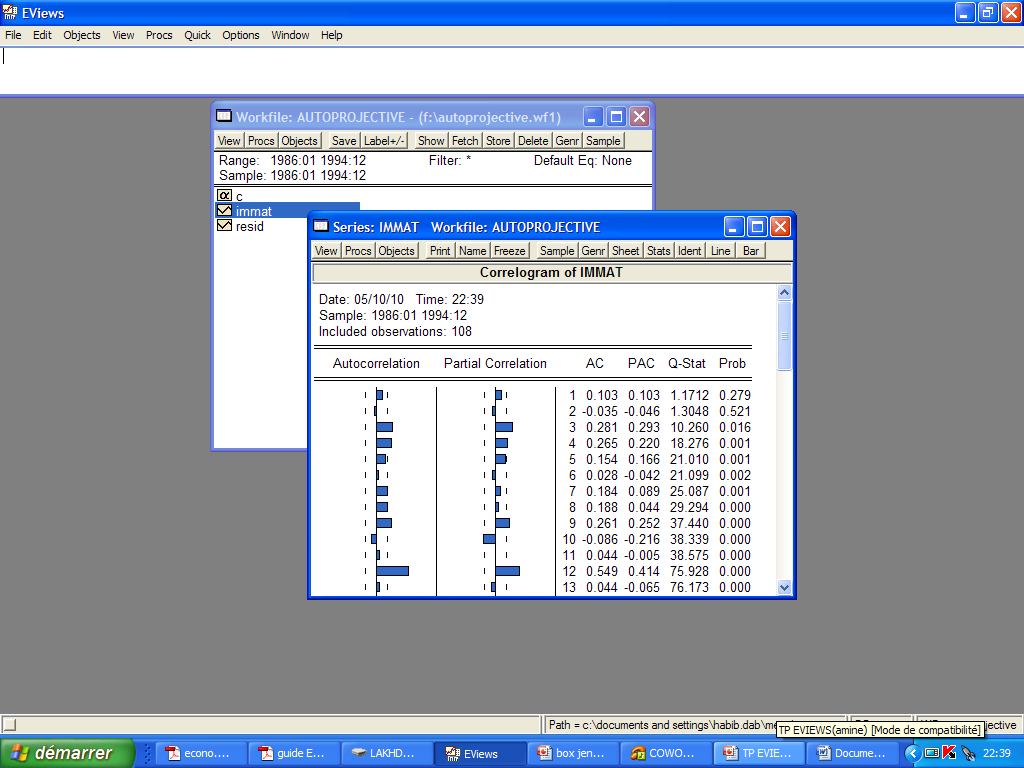 dans la fenêtre de IMMAT: view > correlogram
Comment enlever la saisonnalité:
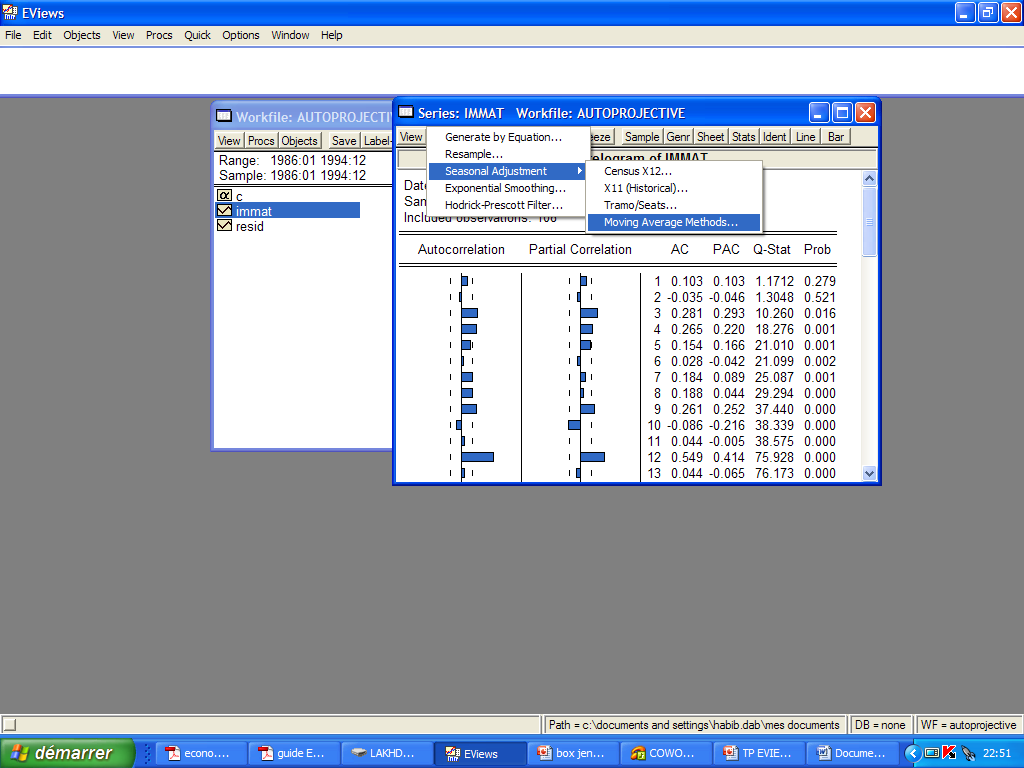 Dans la fenêtre de IMMAT: Procs > Seasonal adjustement > Moving average methods
Comment enlever la saisonnalité:
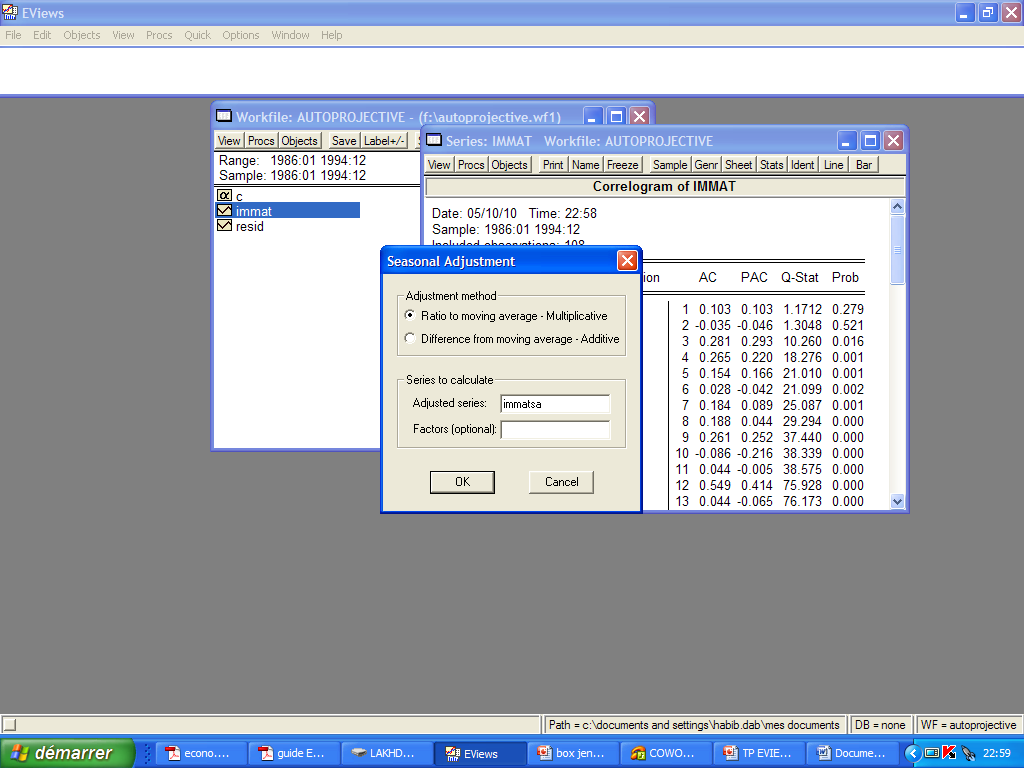 Choisir la méthode
Le nom de la nouvelle série
Comment enlever la saisonnalité:
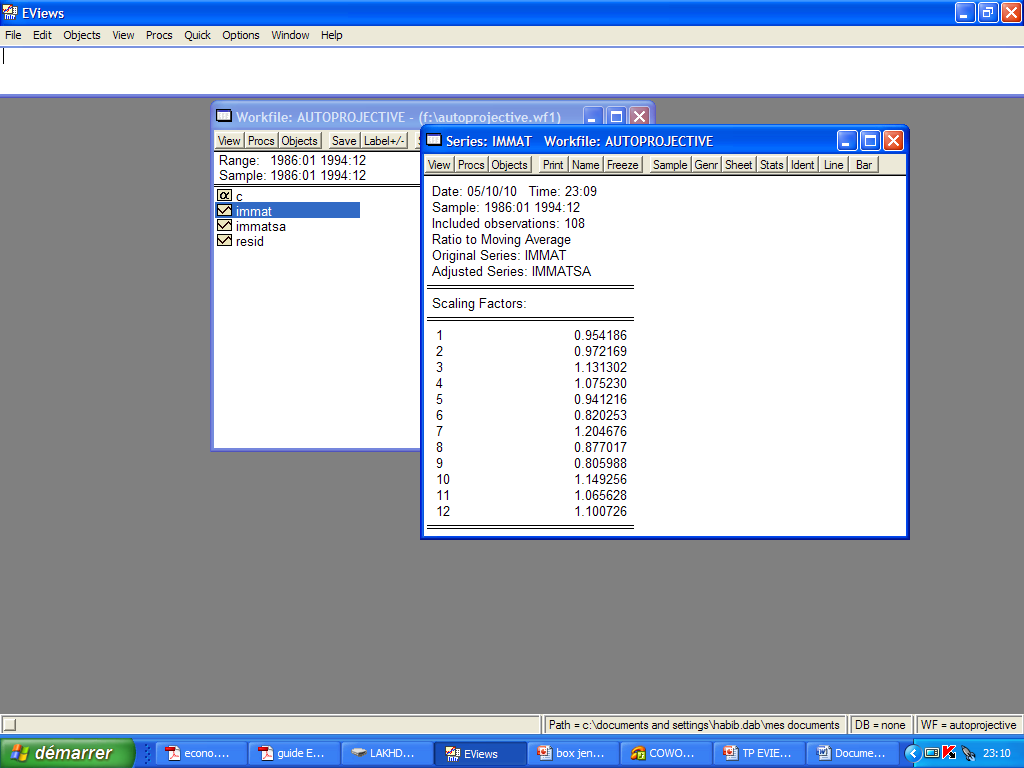 La nouvelle série dessaisonalisée
Coefficient de saisonnalité
Comment enlever la saisonnalité:
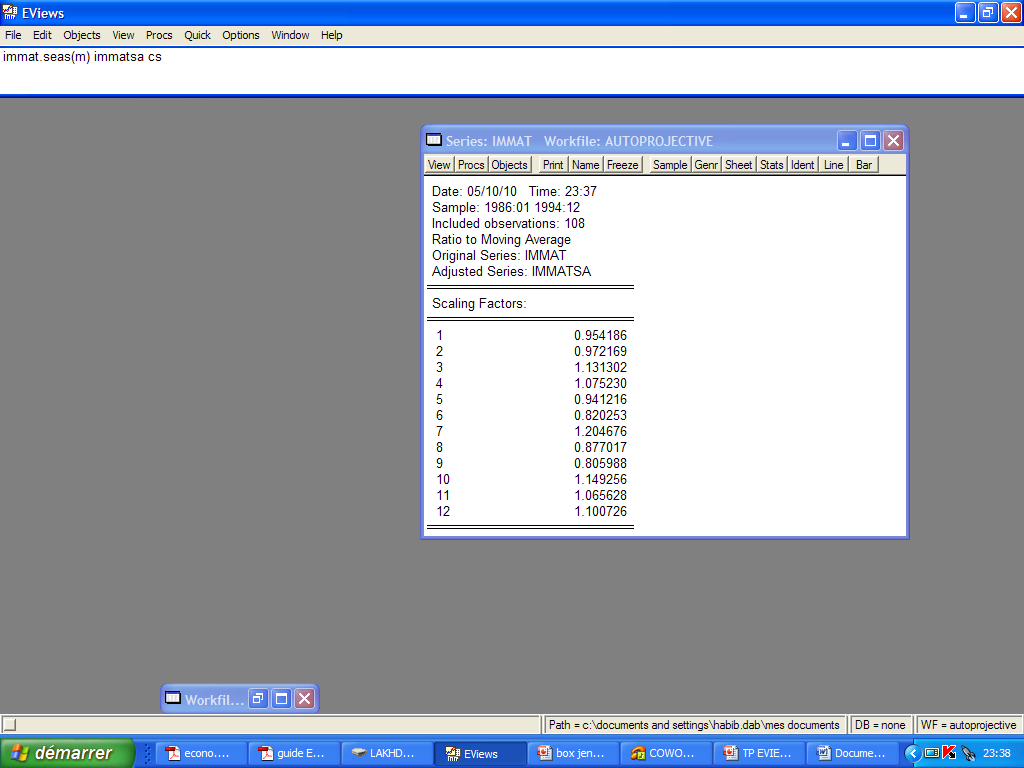 Ou bien avec l’instruction: 

IMMAT.SEAS(m)      IMMATSA        CS
IMMATSA: la série dessaisonalisée
CS: Coefficient de saisonnalité
Comment vérifier la stationnarité de la série:
Les tests de Dickey – fuller :
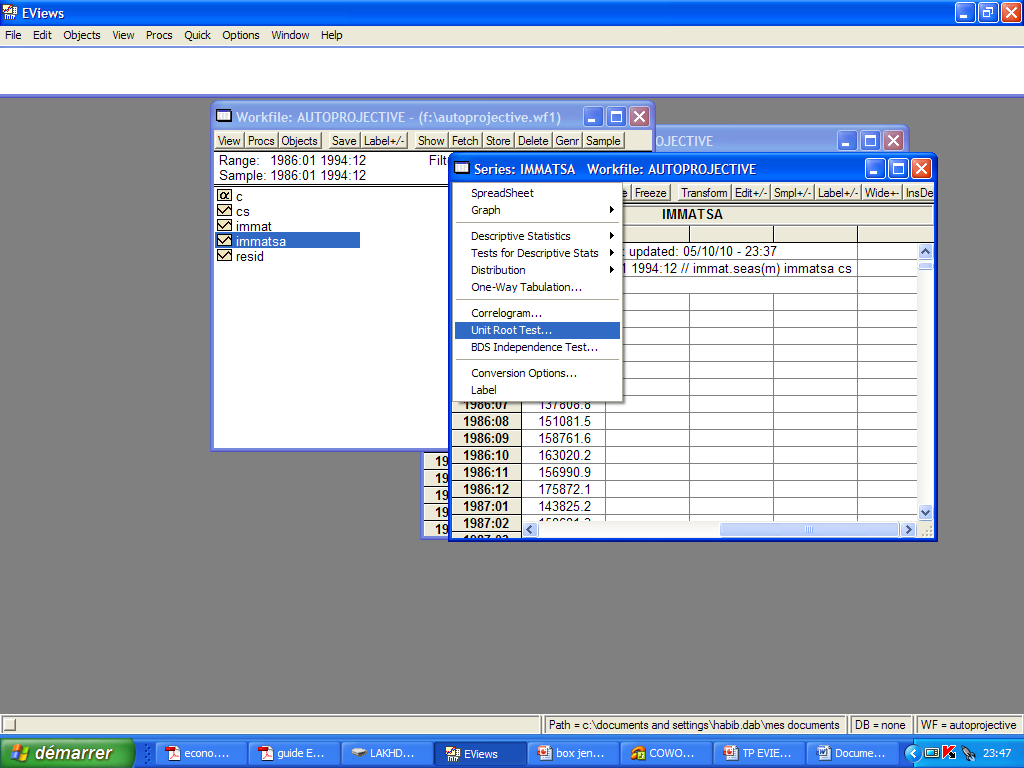 Dans la fenêtre de IMMATSA:   view > Unit Root Test
Comment vérifier la stationnarité de la série:
Les tests de Dickey – fuller :
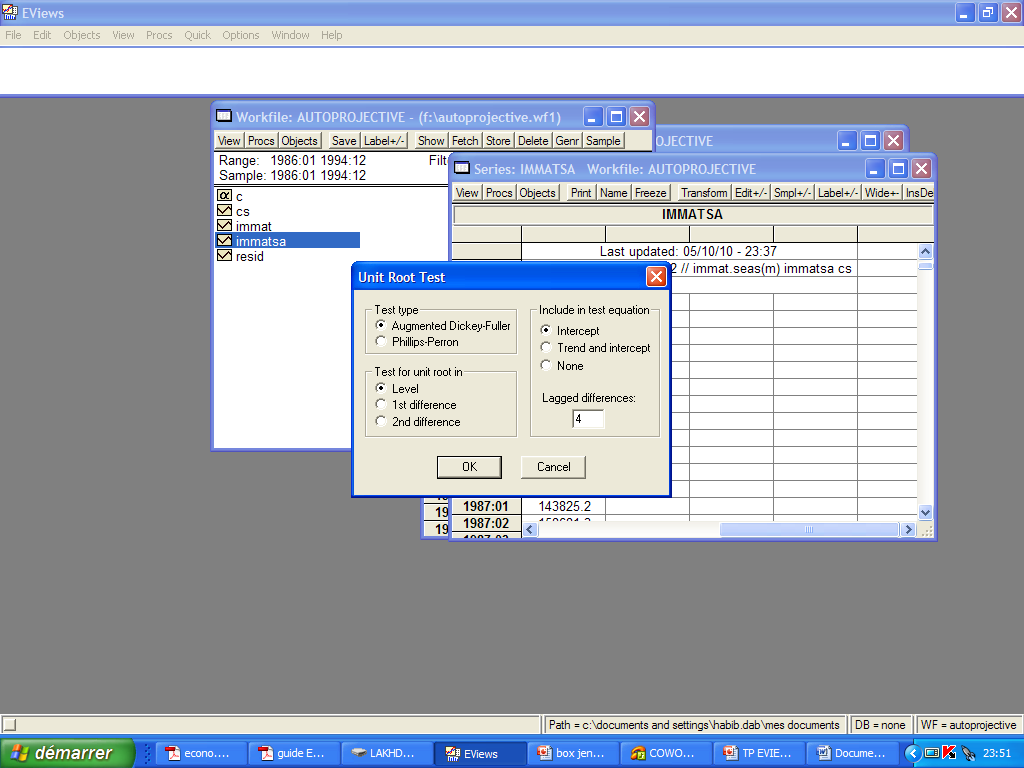 Comment vérifier la stationnarité de la série:
Les tests de Dickey – fuller :
Le modèle 5
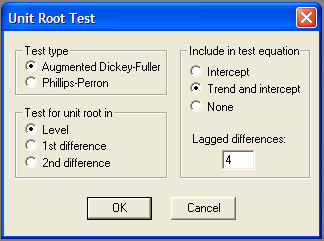 Le modèle 6
Le modèle 4
Comment vérifier la stationnarité de la série:
Les tests de Dickey – fuller :
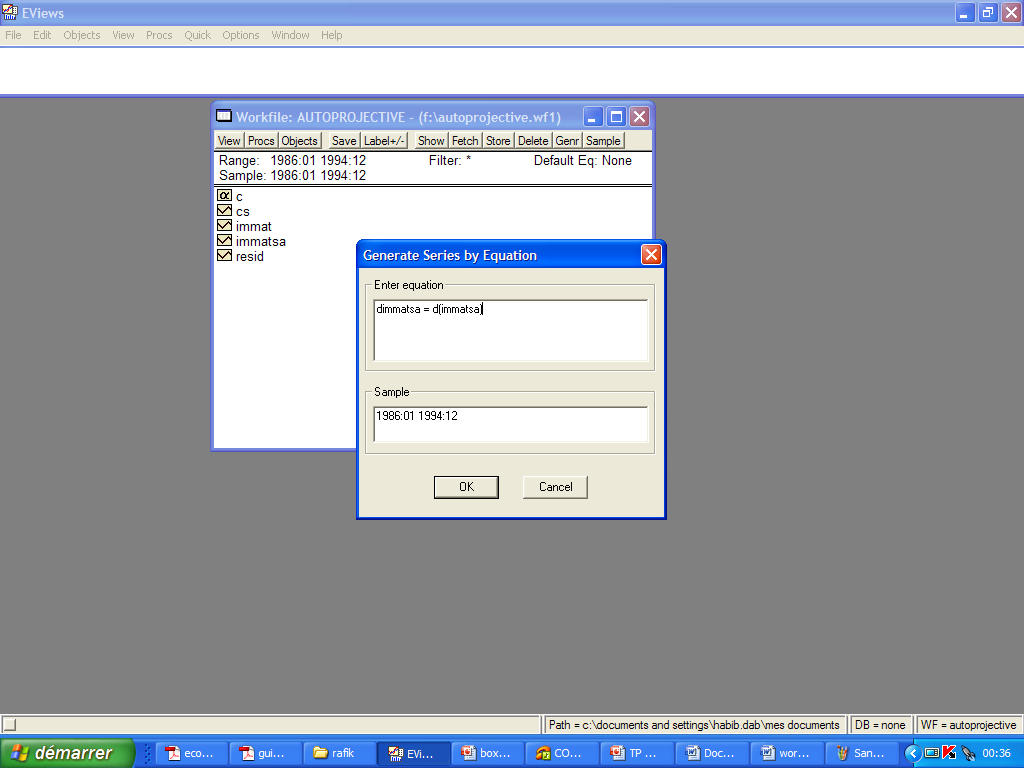 Comme c’est déjà présenté dans l’éxposé de Box-jenkins :
	
	 le test de Dickey-Fuller a montré que la série est non stationnaire et  ce n’est pas un processus TS.
La méthode des différences premières :
Comment vérifier la stationnarité de la série:
Les tests de Dickey – fuller :
On refait le test de Dickey-fuller et on vérifie que cette nouvelle série est bel et bien stationnaire.
On observe les corrélogrammes de cette nouvelle série et on déduit le type du modèle
Processus de type : MA(1)
Autoprojectif (BOX & JENKINS)
Estimation des paramètres:
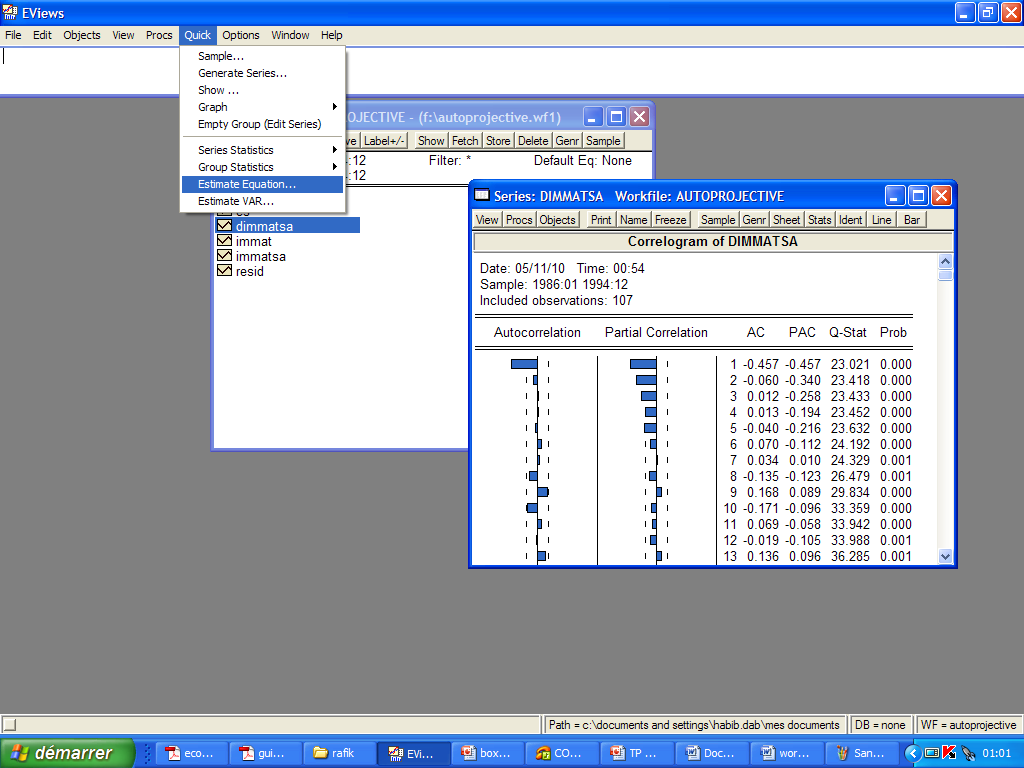 Quick > Estimate Equation
Estimation des paramètres:
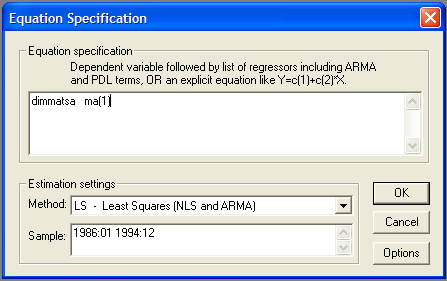 Le nom de la série à modéliser et les paramètres du modèle en les séparant par un espace
Estimation des paramètres:
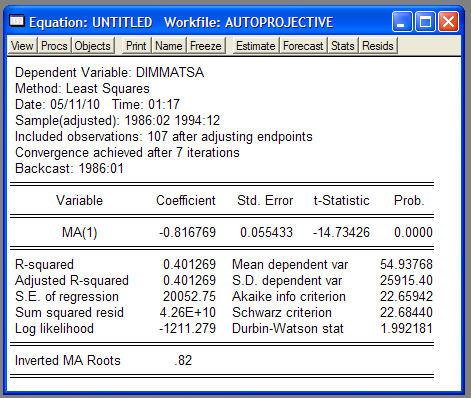 Comment faire les tests sur les résidus
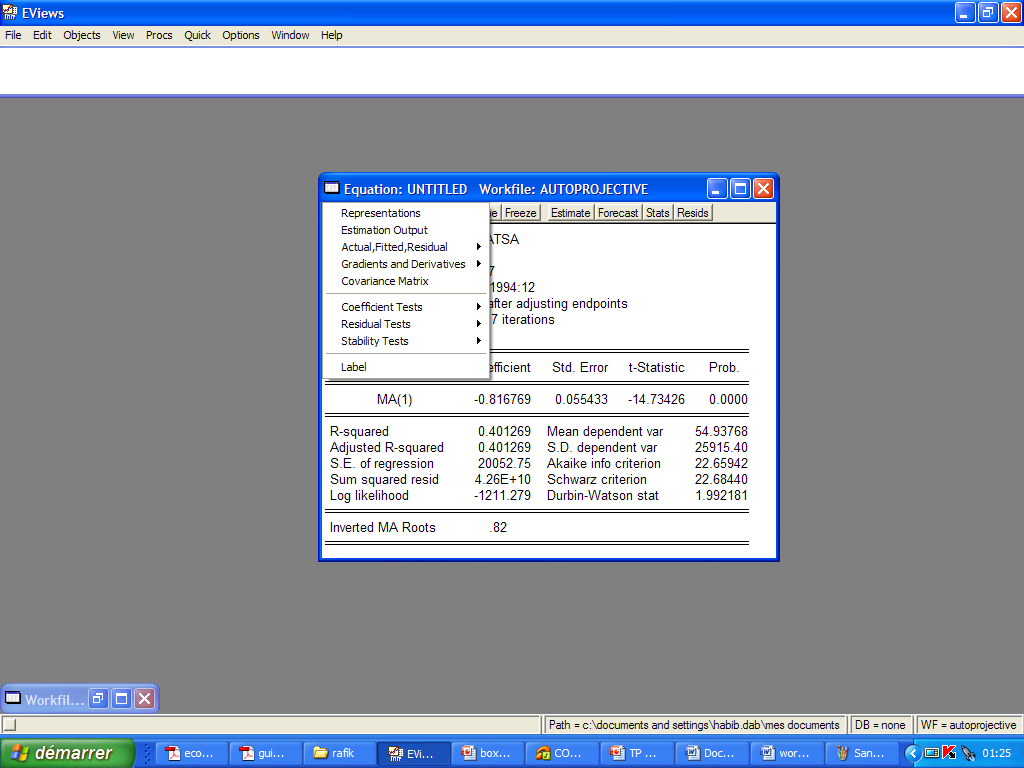 Le bouton view de la fenêtre équation
Comment faire les tests sur les résidus
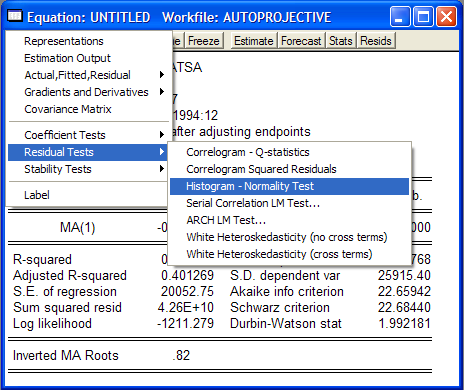 Comment faire les tests sur les résidus
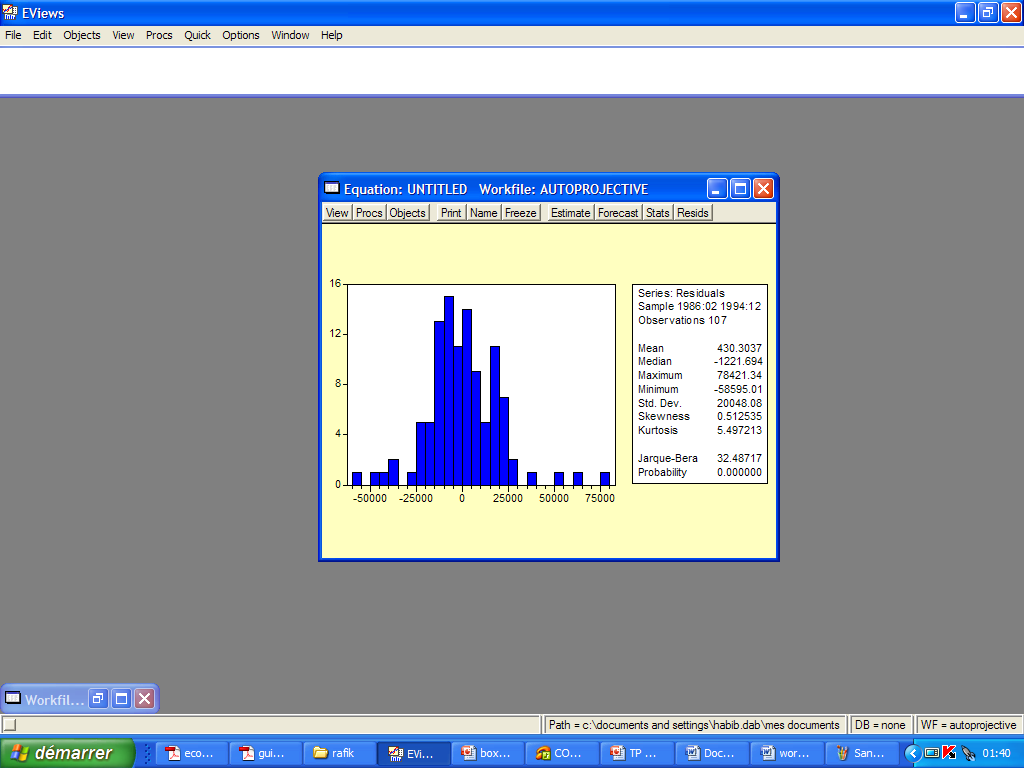 Comment faire les tests sur les résidus
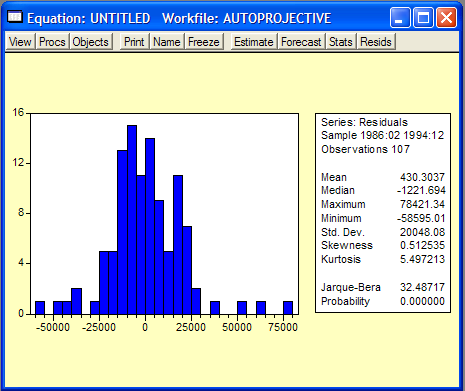 Skewness                   le coefficient d’asymétrie
Kurtosis                      le coefficient d’aplatissement
La statistique Jarque-Bera
L’hypothèse de  normalité des résidus
Validation du modèle:
Une fois le test sur la normalité des résidus est vérifié alors le modèle est validé
Pour faire la prévision on suit les mêmes instructions  de la prévision causale
Conclusion